Mata Kuliah: Apresiasi dan Kajian Prosa
Pertemuan ke: 14
Memproduksi Cerpen
pbsi.ikipsiliwangi.ac.id
Yuk Ingat Lagi tentang Cerpen
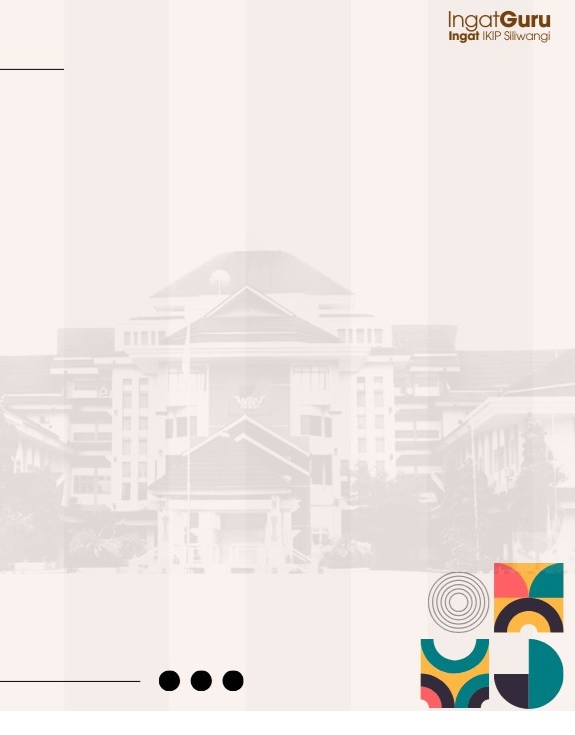 Pengertian
C E R P E N
Cerpen atau cerita pendek merupakan suatu bentuk prosa naratif fiktif.
Cerpen sebagai salah satu karya rekaan (fiksi), merupakan suatu kesatuan yang terdiri dari berbagai unsur. Unsur-unsur itu saling berkaitan, tidak terpisahkan satu sama lain, dan secara bersama-sama membentuk cerita (Rusyana, 1982: 65)
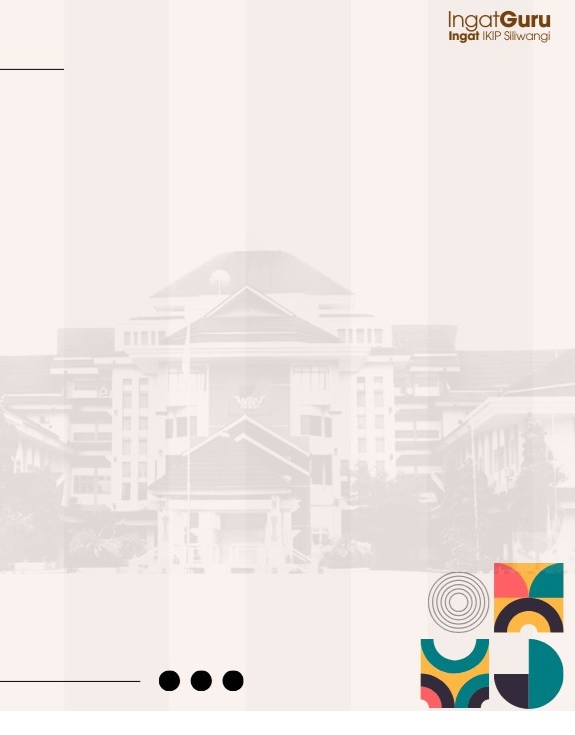 C

E

R

P

E

N
Jalan cerita pendek
Maksimal 10 ribu kata
Bersifat fiktif
Hanya memiliki 1 alur cerita
Cerita tentang kehidupan sehari-hari
Dapat selesai dibaca dalam 1 kali duduk
Alur cerita yang lurus
Penokohan cerita sangat sederhana
Tidak menggambarkan semua kisah tokohnya
Terdapat konflik dan penyelesaiannya
Menggunakan kata yang sederhana
Memiliki pesan atau amanat
Meninggalkan kesan bagi pembacanya
C I R I  -  C I R I
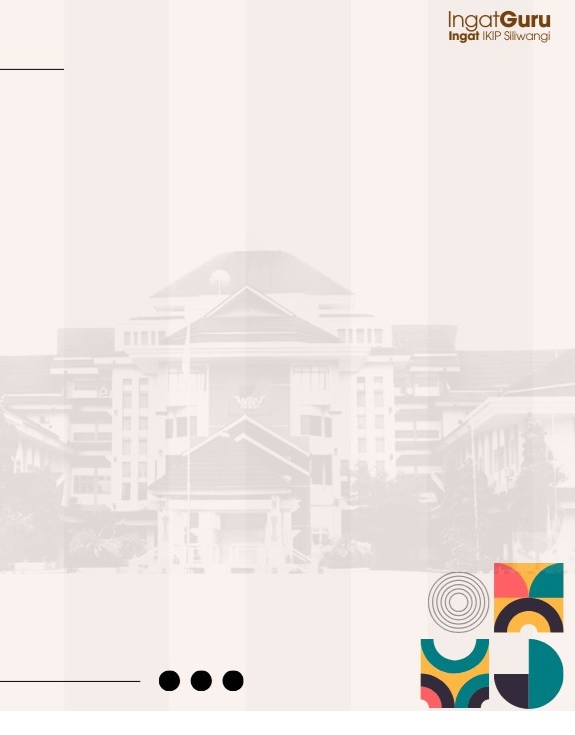 1. Tema
4. Penokohan
Sumarjo dan Saini (1991: 56) mengemukakan definisi tema adalah ide sebuah cerita. Gagasan utama yang menjadi dasar cerita jalannya cerita pendek.
Jones dan Nurgiyantoro (1998: 165) mengemukakan bahwa penokohan adalah gambaran yang jelas tentang seseorang yang ditampilkan dalam sebuah cerita.
5. Sudut Pandang
2. Alur/Plot
Sudut pandang adalah hubungan yang ada di antara pengarang dengan fiktif rekannya, atau pengarang dengan pikiran dan perasaan tokoh (Tarigan, 1984: 140)
Alur adalah struktur naratif bagi seluruh cerita dan harus dapat menjalankan tugasnya dalam menyelesaikan gagasan hingga menjadi suatu kesatuan cerita yang utuh di dalam pengesahan cerita (Sudjirman,, 1991: 31)
UNSUR
INTRINSIK
6. Gaya Bahasa
Cerpen
Cara penulis menyampaikan cerita di dalam cerpen  seperti diksi dan majas
3. Setting
7. Amanat
Latar mengarah pada pengertian tempat, hubungan waktu, dan lingkungan sosial tempat terjadinya peristiwa yang diceritakan (Abrams dalam Nurgiyantoro, 1998: 216)
Ajaran moral atau pesan yang ingin disampaikan pengarang pada pembaca. Rusyana mengungkapkan pendapatnya tentang amanat, sebagai renungan yang disajikan kembali kepada pembaca (1982: 74)
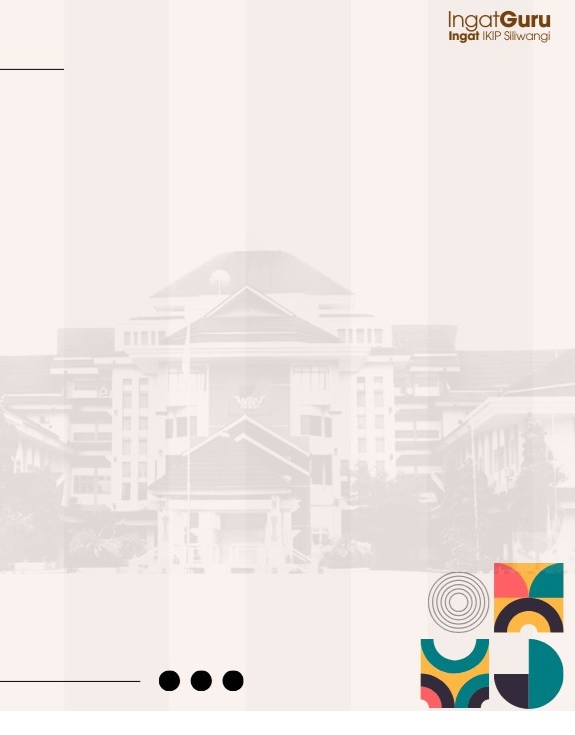 Meliputi:
Biografi: Riwayat hidup pengarang. bisa mempengaruhi pembuatan cerita pendek melalui pengalaman pribadi.
Kondisi Psikologis: meliputi mood dan motivasi, kondisi ini sangat mempengaruhi dengan apa yang akan ditulis dalam cerita.
Aliran Sastra: berpengaruh dalam gaya penulisan bahasa yang digunakan pengarang.
1. Latar Belakang Masyarakat: dapat mempengaruhi terbentuknya jalan cerita dalam cerpen, misalnya: kondisi politik, ideologi, sosial, dan ekonomi masyarakat.
E
KS
T
R
I
N
S
I
K
U
N
S
U
R
2. Latar Belakang Pengarang: Latar belakang pengarang memuat tentang pemahaman, faktor-faktor, atau motivasi pengarang untuk membuat sebuah cerita pendek. Cerpen, misalnya: kondisi politik, ideologi, sosial, dan ekonomi masyarakat.
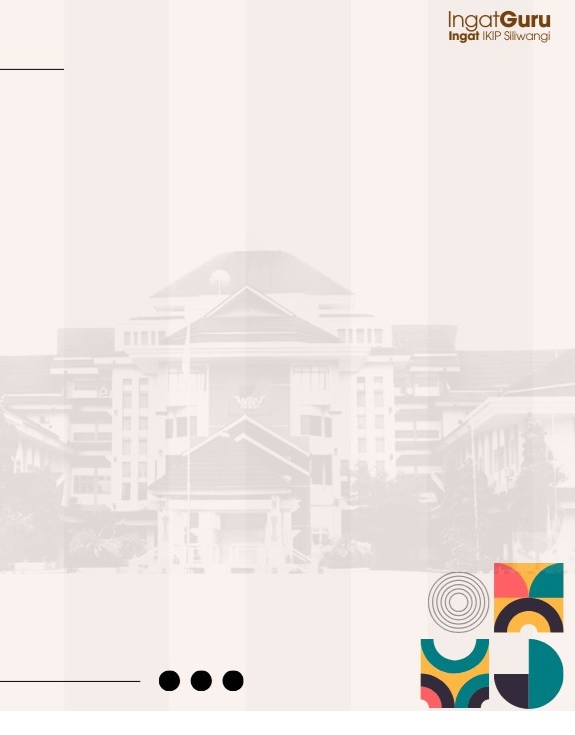 Terima Kasih